ВЛИЯНИЕ
РАСПРЕДЕЛЕНИЯ ВРЕМЕНИ СТУДЕНТАМИ 
МЕЖДУ РАБОТОЙ И УЧЕБОЙ 
НА ИХ ПОЛОЖЕНИЕ НА РЫНКЕ ТРУДА 
ПО ОКОНЧАНИИ УНИВЕРСИТЕТА
Коновалова М.С., Максимов А.Г.
Цель работы
Анализ влияния распределения времени студентами между работой и учебой на заработную плату выпускников по окончании ВУЗа
Предпосылки модели
1). В работе рассматриваются только студенты ВУЗов дневной формы обучения
2). 1 период: время обучения в университете 2 период: работа
В начале каждого периода индивид принимает решение о распределении времени
3). Предпочтения не меняются со временем
4). Индивид является рискофобом
5). На досуг затрачиваются не только временные, но и финансовые ресурсы
6). Для индивида характерен определенный уровень потребления c, который он стремится поддерживать на протяжении всей своей жизни
Модель
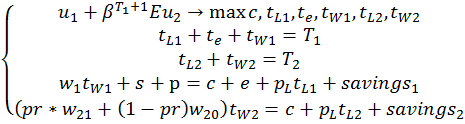 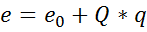 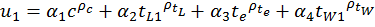 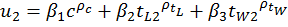 Метод Лагранжа
Анализ результатов
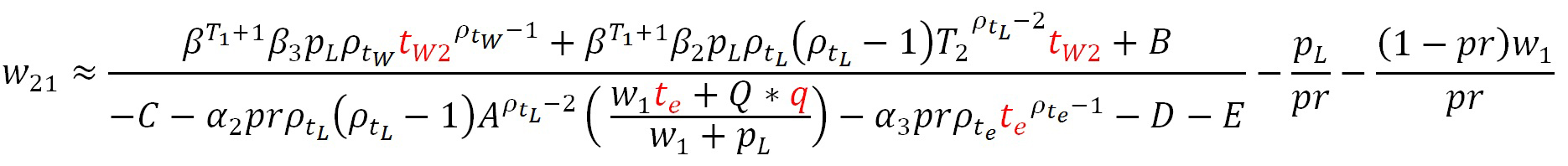 Постулируем в целях последующего анализа:
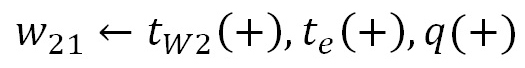 Анализ результатов
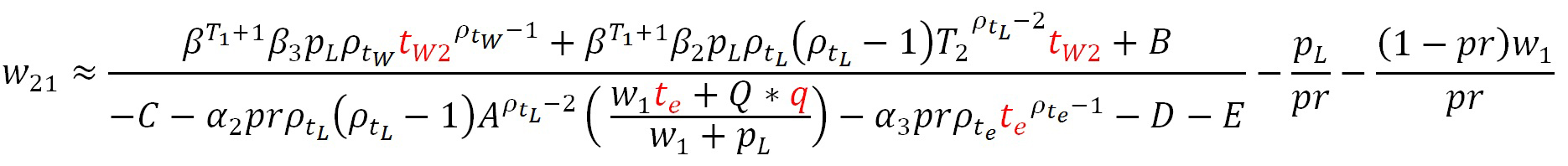 A, B, C, D, E > 0
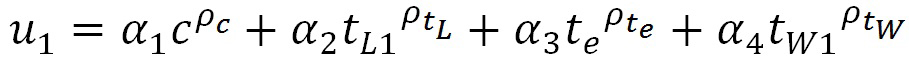 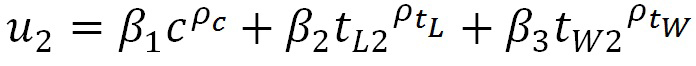 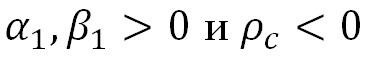 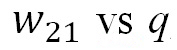 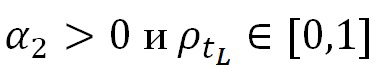 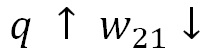 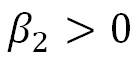 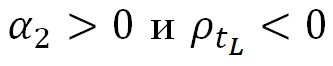 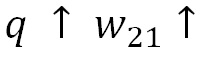 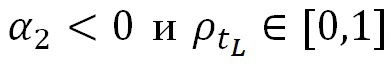 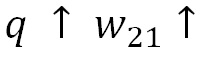 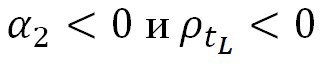 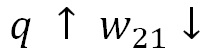 Анализ результатов
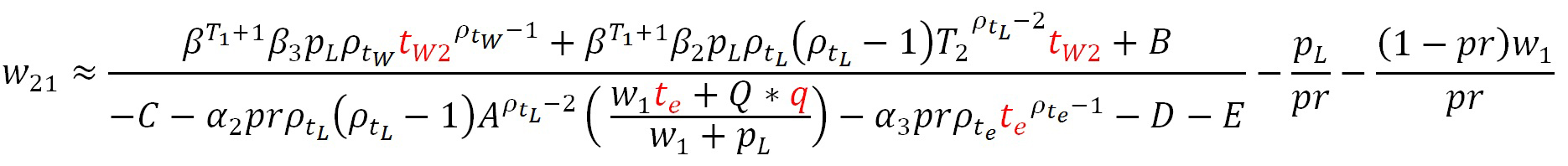 A, B, C, D, E > 0
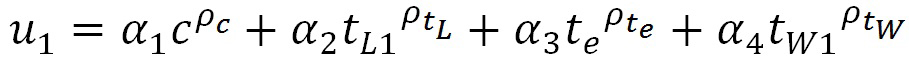 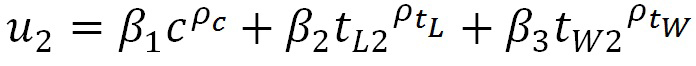 Числитель положителен, необходимо, чтобы знаменатель был положителен
II.
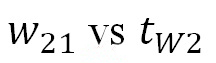 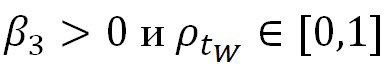 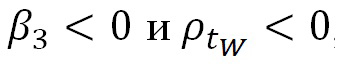 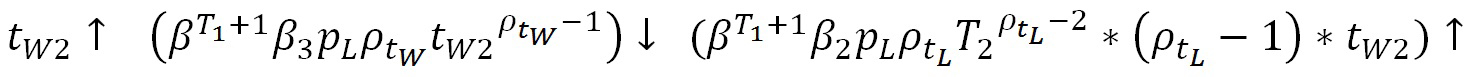 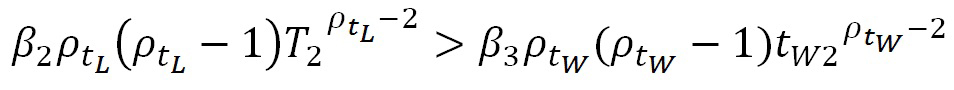 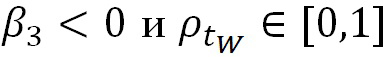 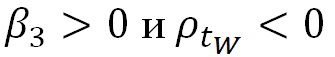 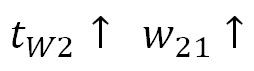 Анализ результатов
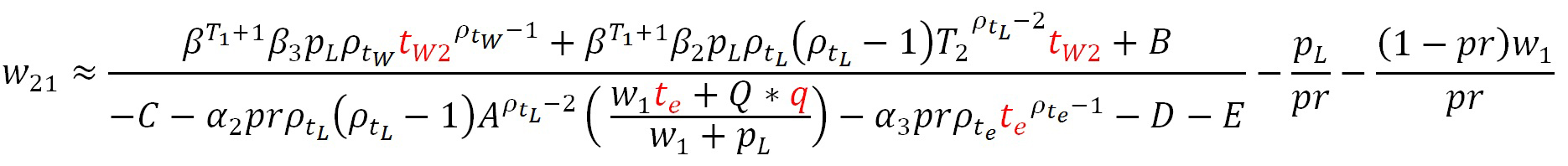 A, B, C, D, E > 0
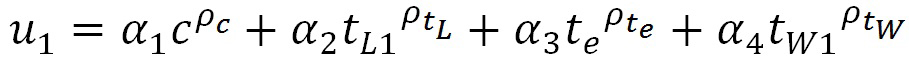 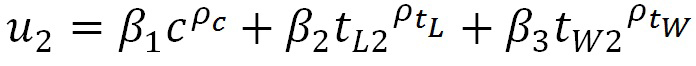 III.
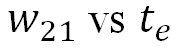 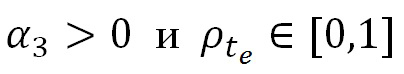 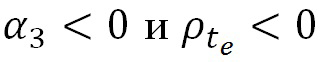 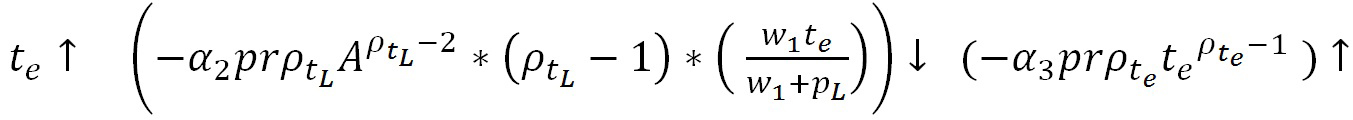 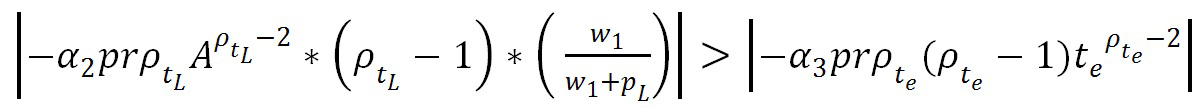 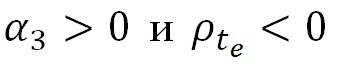 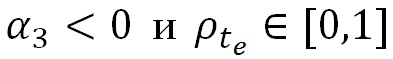 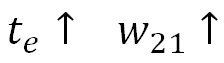 Анализ результатов
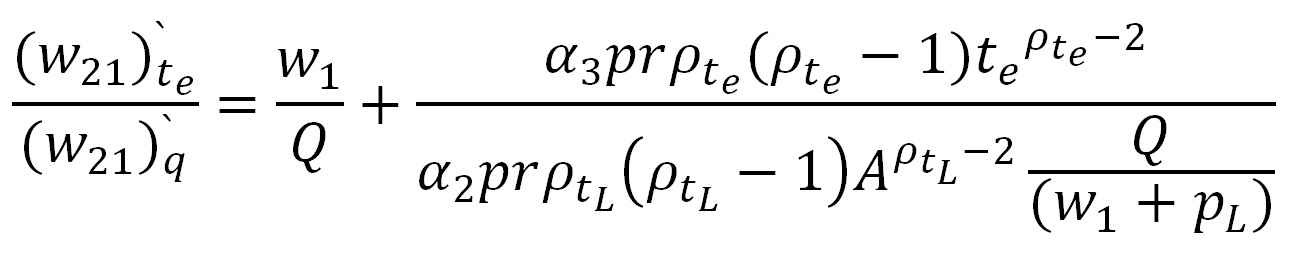 A, B, C, D, E > 0
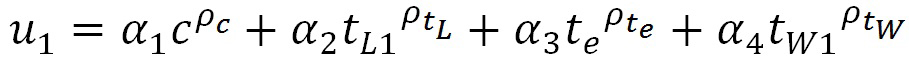 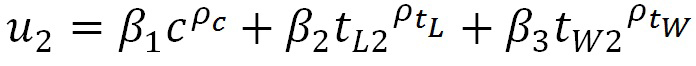 IV.
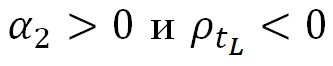 Трудоголик, любит учиться
Не трудоголик
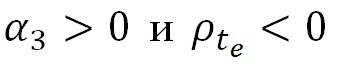 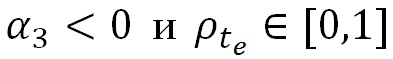 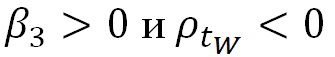 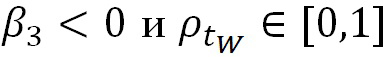 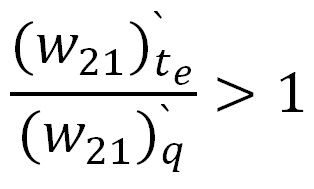 Выводы
Студент ожидает, что на заработную плату оказывает влияние и качество ВУЗа, в котором он обучается, и количество времени, выделяемого на учебу
Студенты ожидают, что влияние времени, выделяемого студентом на учебу больше, чем влияние качества ВУЗа